Snakes (Active Contour Models)
Kass, Witken, Terzopoulos. IJCV, 321-331, 1988
energy-minimizing spline
bending energy
image forces that pull it toward features such as lines and edges
user-applied external constraints
http://www.mathworks.com/matlabcentral/fileexchange/28149
1
11/13/2012
2
11/13/2012
3
11/13/2012
Snake Energy
snake is a parametric curve


snake energy
4
11/13/2012
Internal Energy
internal energy represents the energies caused by stretching and bending
“membrane”
stretching/
contracting
“thin-plate”
bending
5
11/13/2012
External Energy: Constraints
user specified constraints to control or guide the snake
e.g., attach springs to the snake and image
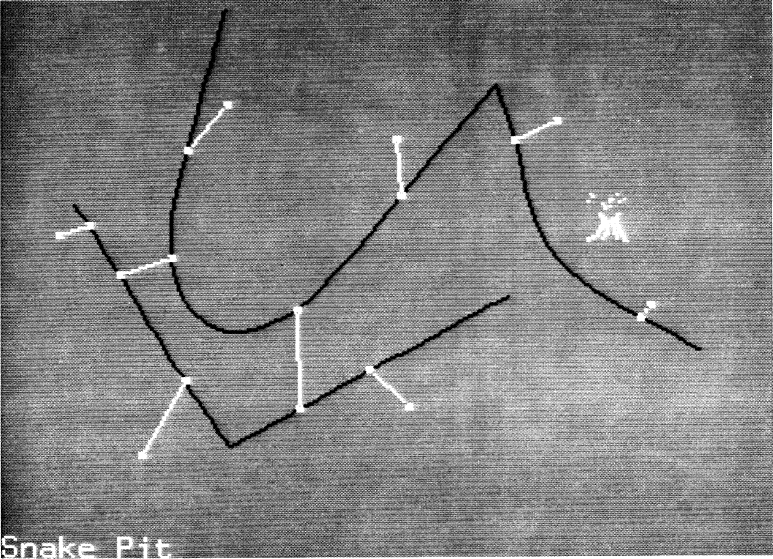 6
11/13/2012
External Energy: Image Forces
energy terms for attracting the snake to salient features in the image
7
11/13/2012
Image Forces: Line Functional
attracts the snake to light or dark lines (depending on the sign of wline)
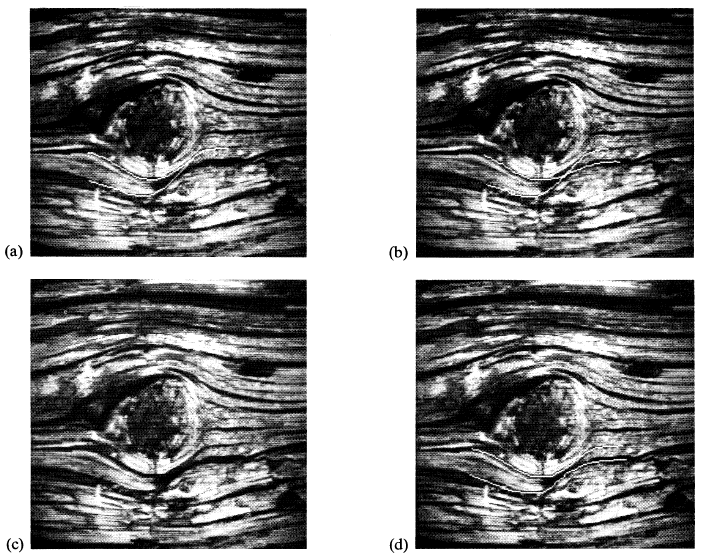 8
11/13/2012
Image Forces: Edge Functional
energy term for attracting the snake to edges
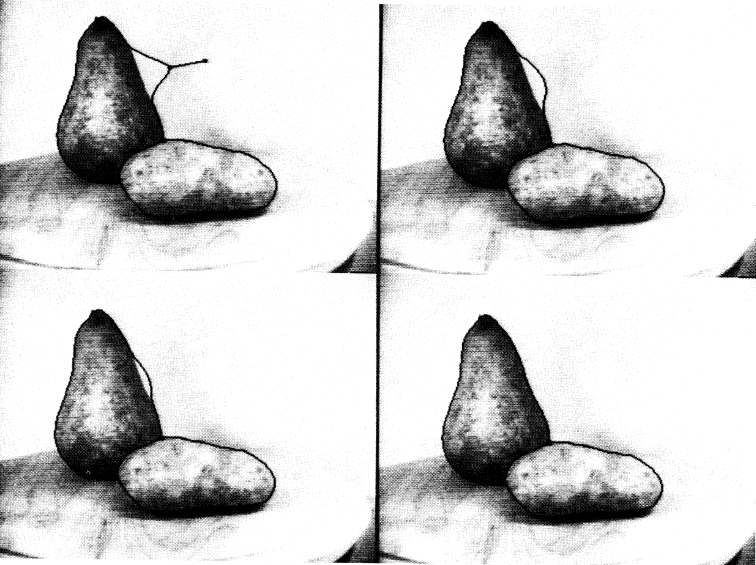 9
11/13/2012
Image Forces: Termination Forces
energy term for attracting the snake to terminations of line segments and corners
based on computing curvature (see paper for details)
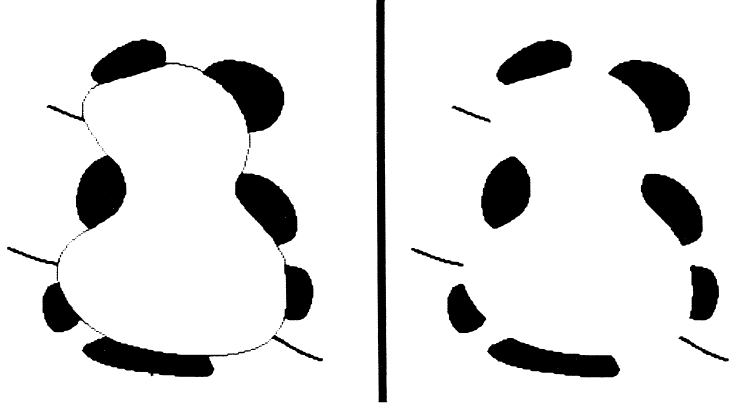 10
11/13/2012
Snake Issues
local minima
tend to miss small features because minimization occurs over the entire snake
sensitive to initialization
many adjustable parameters
11
11/13/2012
Snake Variations
gradient vector flow (GVF) snakes
Xu, Prince. Gradient vector flow: A new external force for snakes. CVPR, 197
geodesic active contours
Caselles, Kimmel, Sapiro. Geodesic active contours. IJCV 22(1), 1997
diffusion snakes
http://homepages.inf.ed.ac.uk/rbf/CVonline/LOCAL_COPIES/CREMERS2/
12
11/13/2012
Active Shape Models
also called statistical atlases
model that captures the natural variability within a class of shapes
can be used to search an image to find examples of shape
allows for variability (deformation) but still specific to the shape class represented
13
11/13/2012
Point Distribution Model
objects represented by a set of points
boundary
internal features
external features
points are placed in the same way on each image in a training set
usually done manually
sets of points are registered
statistics of the positions of the points form the point distribution model
14
11/13/2012
Training Set
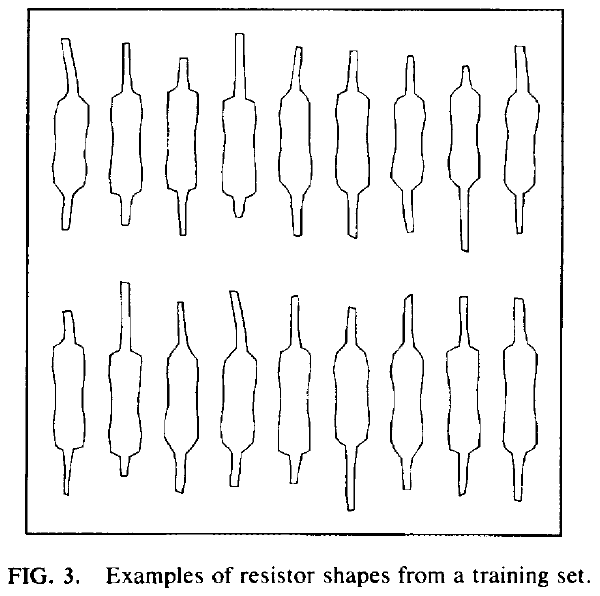 15
11/13/2012
Labelling of the Training Set
each training shape must be labelled
each labelled point represents a particular part of the object
want to capture how labelled points tend to move together as the shape varies
incorrect labelling will lead to errors in estimating the shape variability
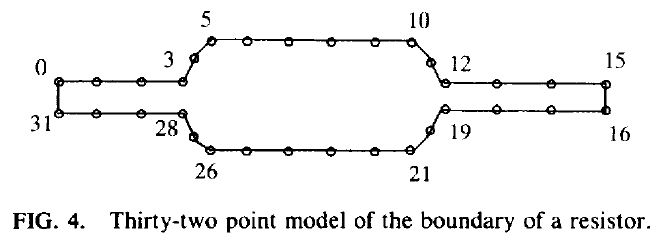 16
11/13/2012
Aligning the Labels
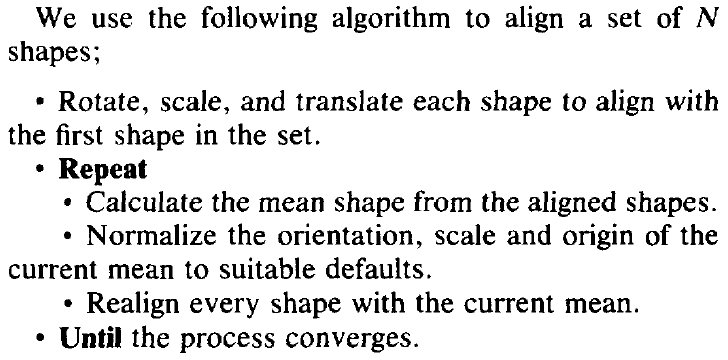 17
11/13/2012
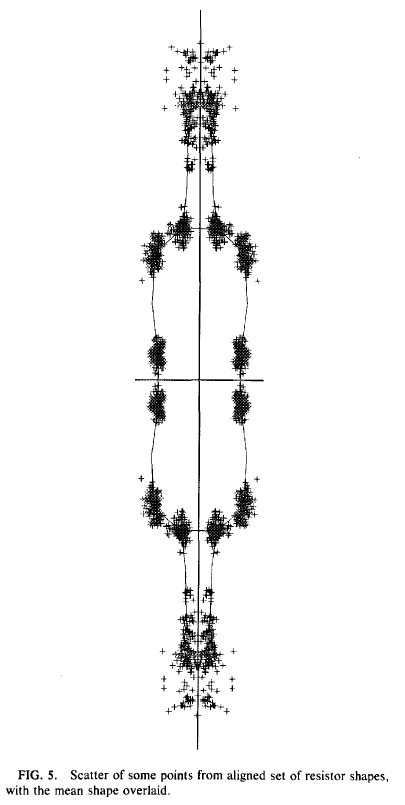 Aligning the Labels
18
11/13/2012
Statistics of Aligned Shapes
let xi be a vector of the coordinates of the n points of the ith training shape



the mean shape is
19
11/13/2012
Statistics of Aligned Shapes
the deviation of shape from the mean is


the covariance is



covariance matrix has eigenvalues/vectors
20
11/13/2012
Statistics of Aligned Shapes
the shape variance explained by each eigenvector is equal to its corresponding eigenvalue
i.e., there is more shape variation along eigenvectors with larger eigenvalues
many of the eigenvalues of S will be small
i.e., most of the shape variation can be described using just the first few eigenvectors
a shape in the training set can be approximated using the first t eigenvectors
21
11/13/2012
Statistics of Aligned Shapes
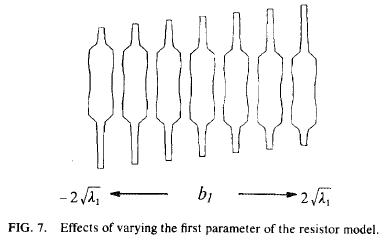 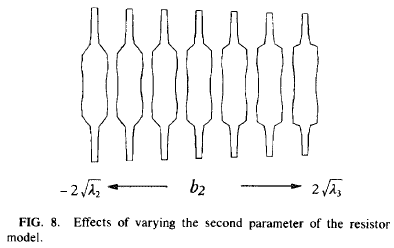 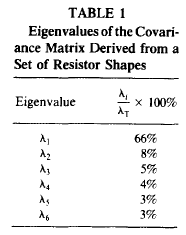 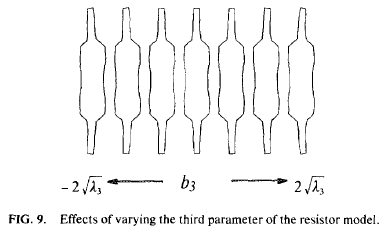 22
11/13/2012